1
Approved by MDC May 21, 2020
GD-097-PHS-EMS
Drug Profiles
As Recommended by the Bureau of EMS and Trauma System
Arizona Department of Health Services
[Speaker Notes: Approved by MDC May 21, 2020]
2
DISCLAIMER
3
Drugs listed as IV administration can be given IO.
4
TOC
5
TOC
6
TOC
7
TOC
8
TOC
9
TOC
10
TOC
11
TOC
12
TOC
13
TOC
14
TOC
15
TOC
16
TOC
17
TOC
18
TOC
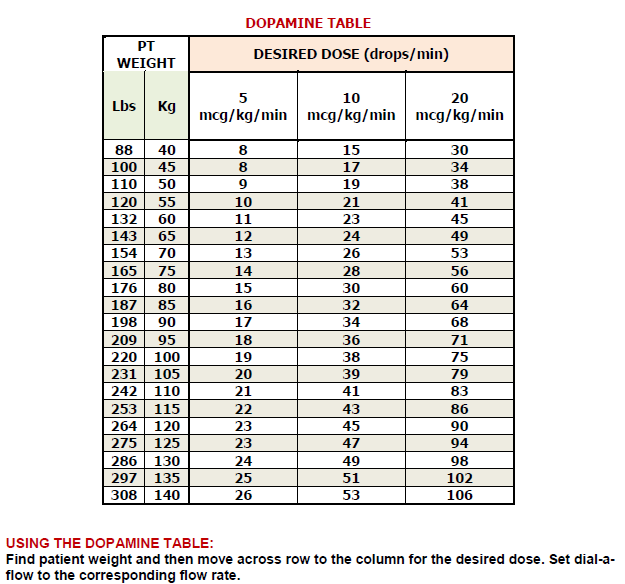 19
TOC
20
TOC
21
TOC
22
TOC
23
TOC
24
TOC
25
TOC
26
TOC
27
TOC
28
TOC
29
TOC
30
TOC
31
TOC
32
TOC
33
TOC
34
TOC
35
TOC
36
TOC
37
TOC
38
TOC
39
TOC
40
TOC
41
TOC
42
TOC
43
TOC
44
TOC
45
TOC